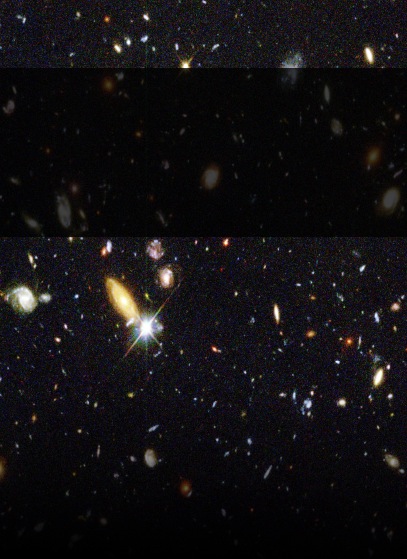 Unveiling Fundamental Physics 
from the Cosmic First Light:
from COMPLEXITY to SIMPLICITY 
to COMPLEXITY
to SIMPLICITY, the Universe at Large
“To me every hour of the light and dark is a miracle. Every cubic inch of space is a miracle.”
– Walt Whitman
7+ numbers 
3 densities: ordinary matter 4.4%
                     dark matter 26.8%
                     dark energy 68.8%
2 early-Universe inflation structure +1
\
[Speaker Notes: Today we have deep and profound Cosmic Questions about the nature of space and time.  Are there extra, unseen dimensions of space?  Why does time only flow forward? What happens to spacetime in a black hole?  What powered inflation?  What is the dark energy that permeates space and pushes the universe apart?

There is a miracle in the cubic inch of space under your nose.  

In the cubic inch of space under your nose there are 1000 quanta of the radiation of the big bang.  There is one million electron volts of dark energy.  In that same cubic inch of space is an invisible relic dark matter particle.  Finally, every cubic inch of space contains a sea of virtual particles and a new type of potential known as the Higgs potential.  Truly, every cubic inch of space is a miracle.

We have a deep understanding of the miracle of space and time, but the nature of dark matter and dark energy are still mysteries. The mysteries of space and time are at the heat of our cosmic questions.]
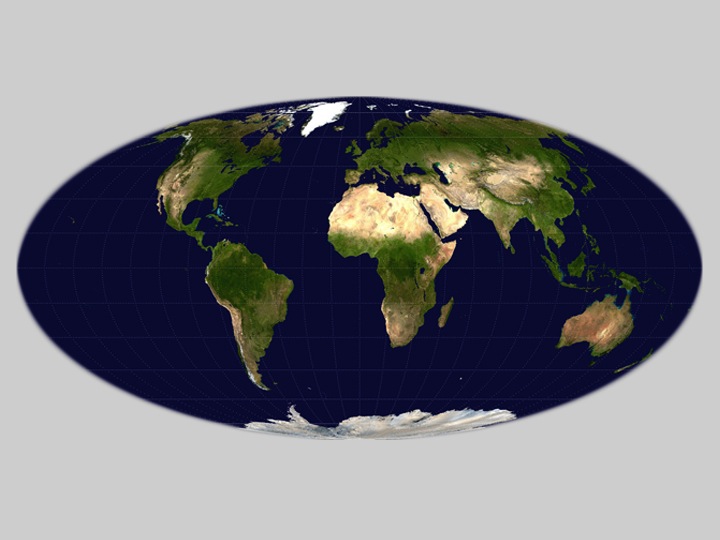 \
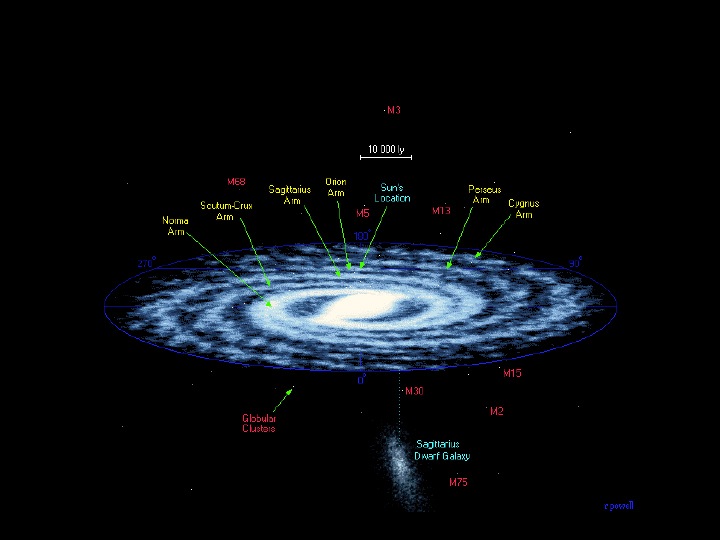 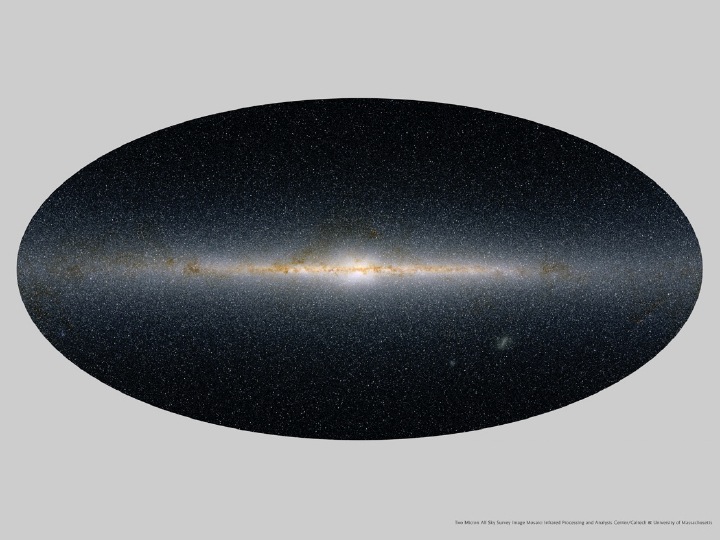 Milky Way in infra-red:half a billion stars, a disk galaxy
in 3D: large dark matter halo
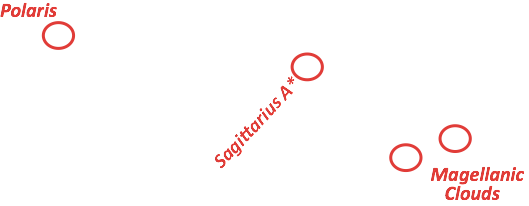 Cosmic Web of 60,000 nearby galaxies: exhibits “local” COMPLEXITY
~1 billion light yrs
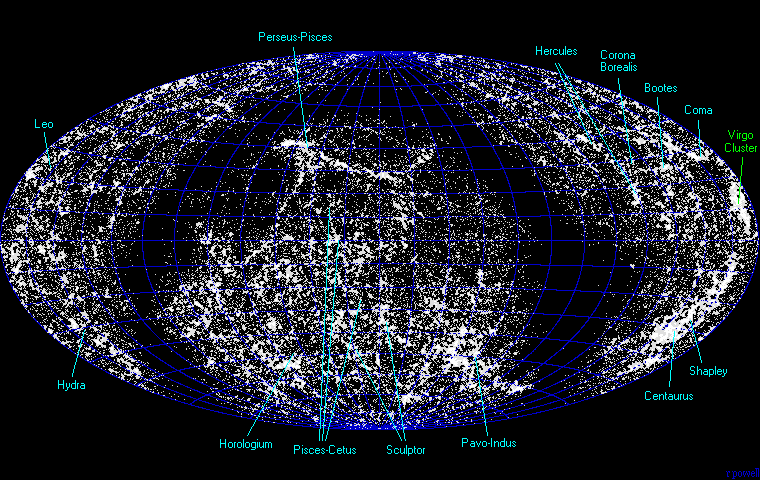 cluster
filament
void
supercluster
hard won observational emergence of the cosmic web of galaxies, clustered & interconnected
May 14, 2009 French Guiana
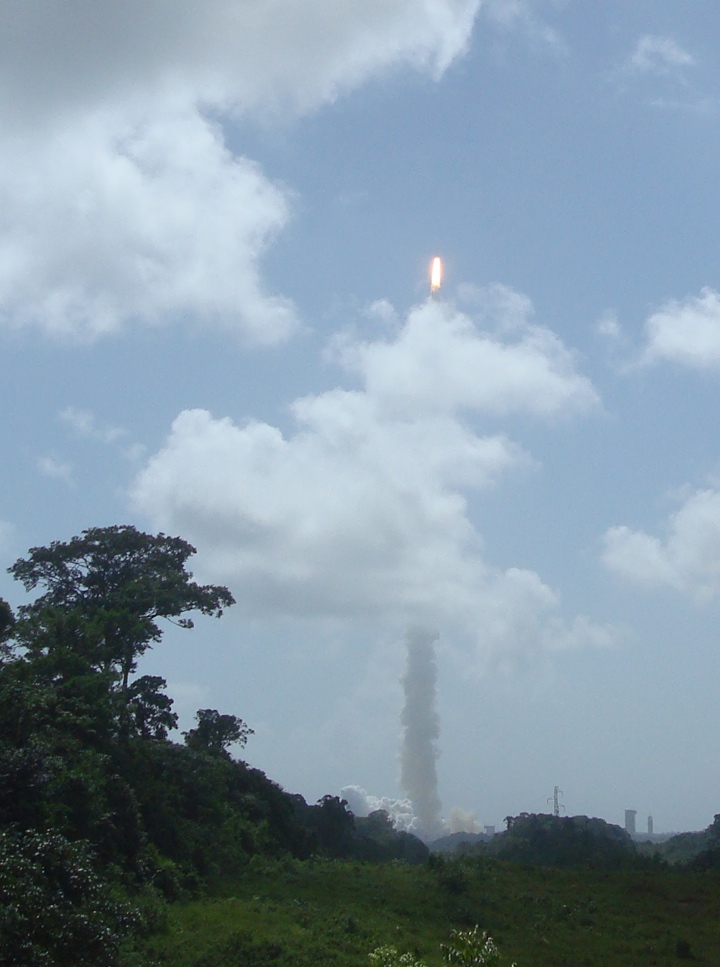 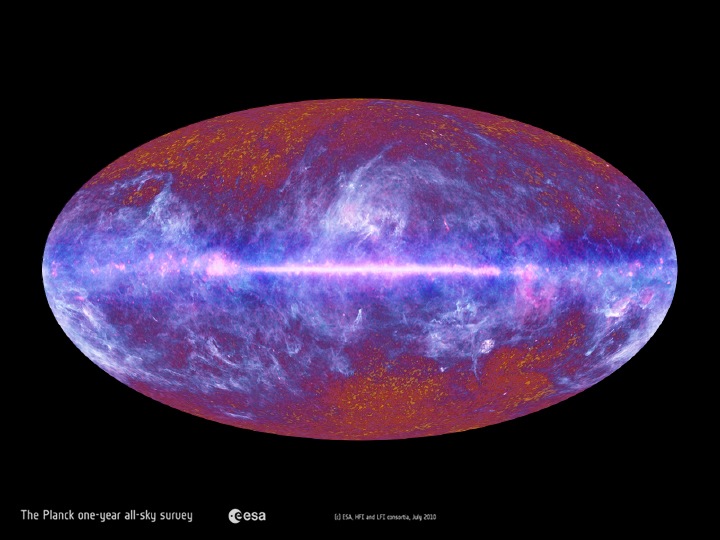 COMPLEXITY of here & now
the primordial light, released 13.8 billion years ago, 380,000 yrs after the “Big Bang”
7 veils
Milky Way 2013 in dust grain, radio-wave, carbon monoxide emissions; plus stellar,  X-ray, gamma ray, cosmic ray emissions  ...
Planck’s primordial light unveiled
reveals primordial sound waves
=> the inharmonious ‘music of the spheres’
in 7+ numbers
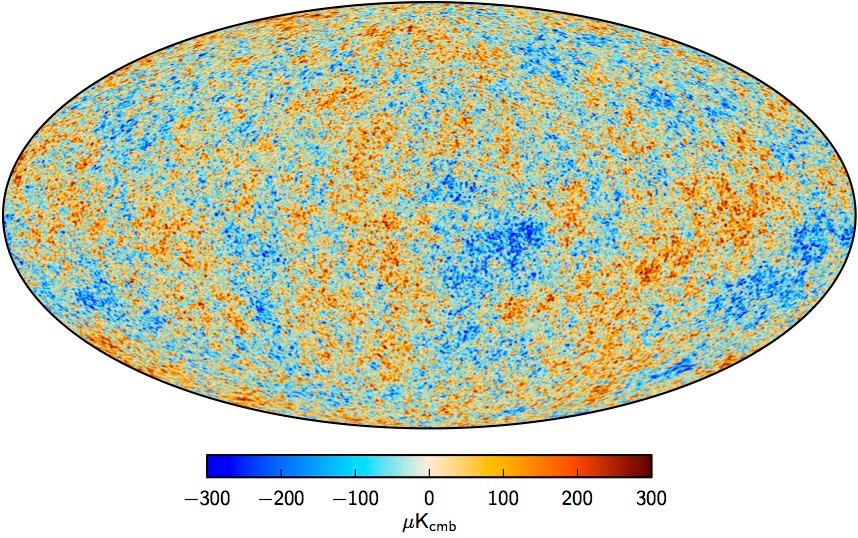 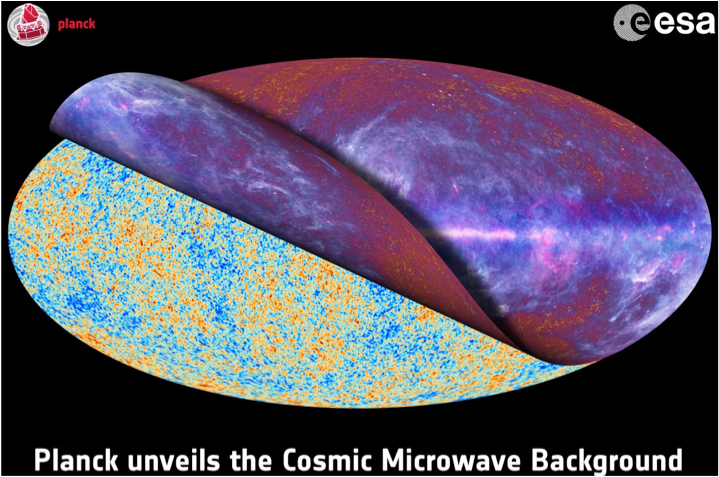 Comparison of CMB Space Experiments: Increasing Resolution
COBE 1989 launch
WMAP 2001 launch
Planck 2009 launch
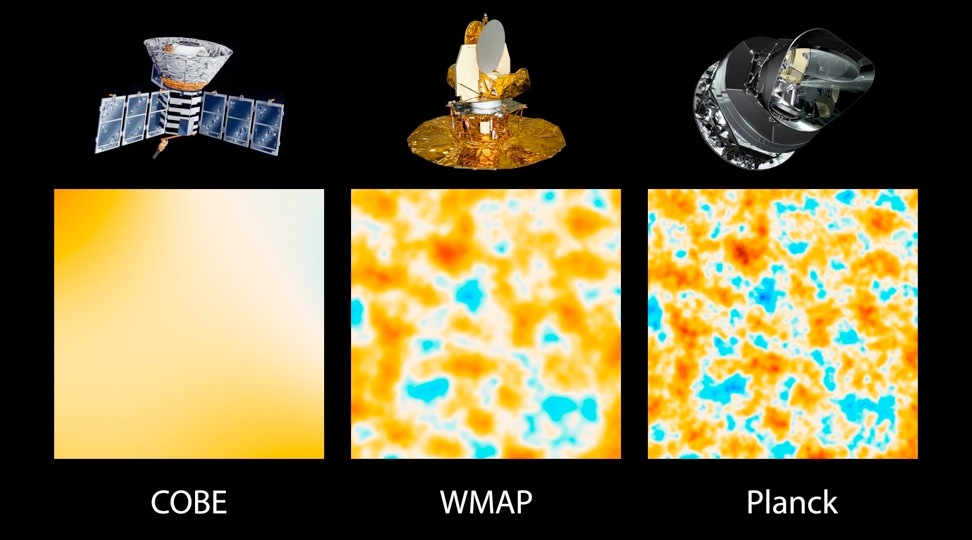 Temperature changes in micro-degrees
to even higher resolution with telescopes in Chile and the South Pole
Planck’s primordial light unveiled
reveals primordial sound waves
=> the inharmonious ‘music of the spheres’
in 7+ numbers
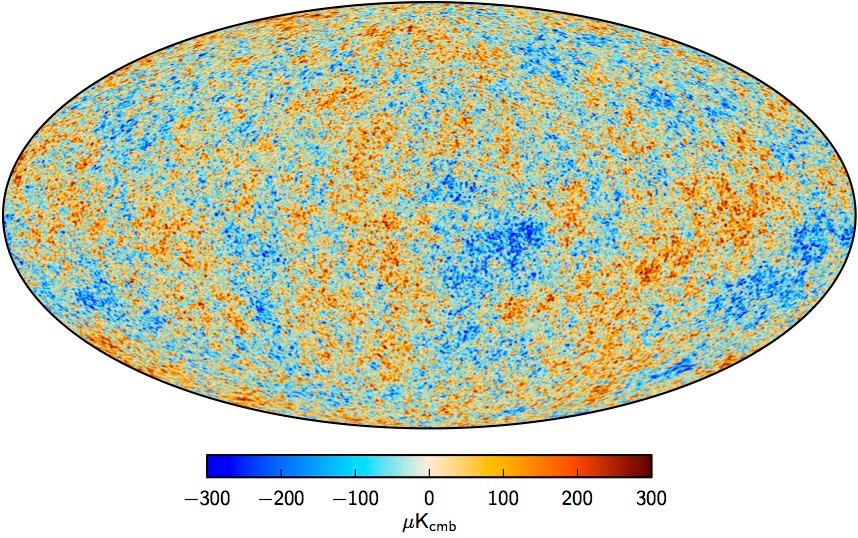 cosmic sound realization
Planck’s primordial light unveiled
reveals primordial sound waves
=> the inharmonious ‘music of the spheres’
in 7+ numbers
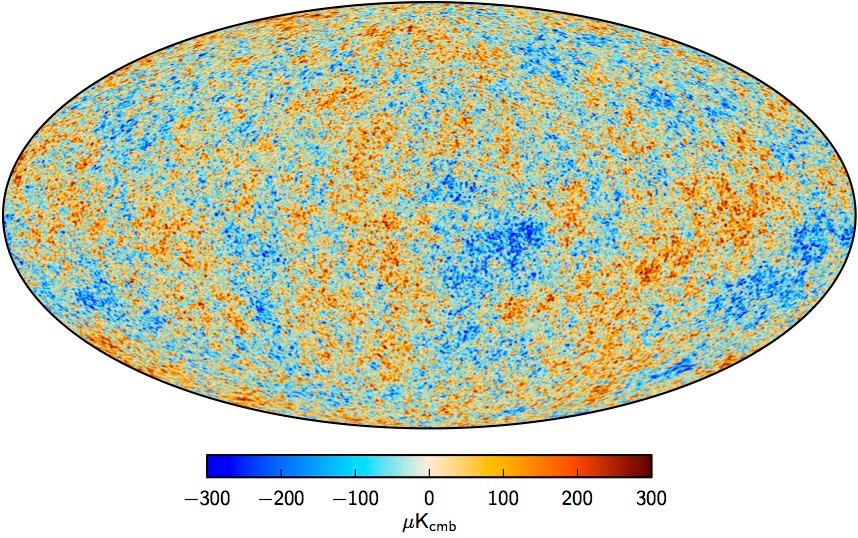 => learn matter / energy content & structure at 380000 yr, scale~1/1100
ordinary matter, dark matter, dark energy
in 3 numbers
Planck’s primordial light unveiled
reveals primordial sound waves
=> the inharmonious ‘music of the spheres’
in 7+ numbers
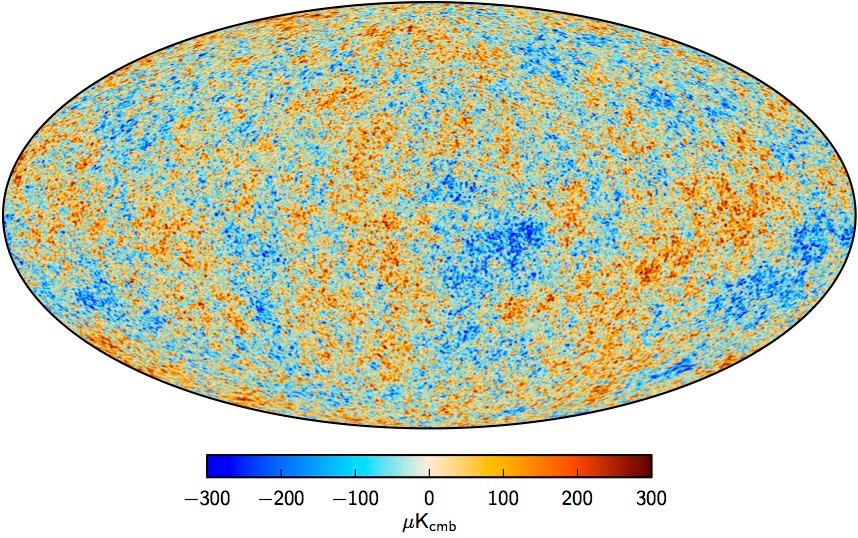 in 2 numbers
=> infer structure far far earlier scale ~ 1/1055
Planck’s primordial light unveiled
reveals primordial sound waves
=> the inharmonious ‘music of the spheres’
in 7+ numbers
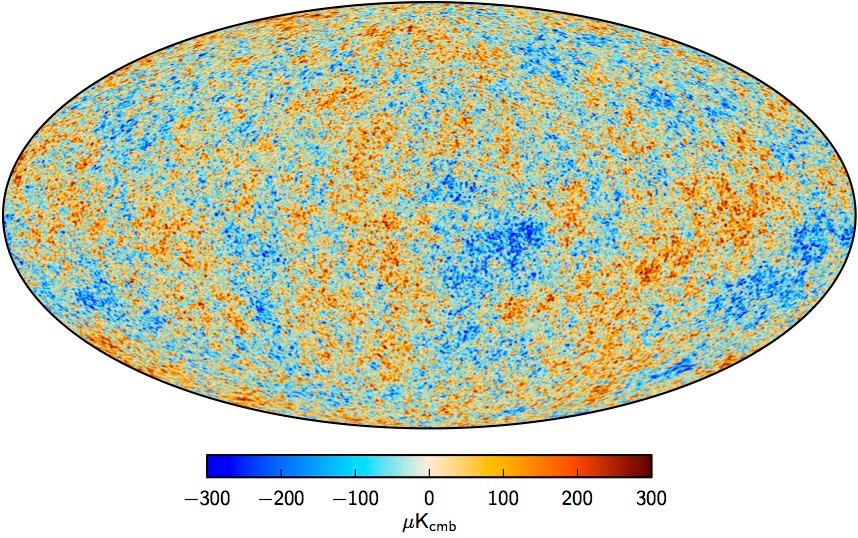 the ultra early Universe sounds like classical music (all parts of the audible spectrum are used), with slightly more bass than treble sound is noise-like, as random as can be  
Planck’s most celebrated findings
Planck’s primordial light unveiled
reveals primordial sound waves
=> the inharmonious ‘music of the spheres’
in 7+ numbers
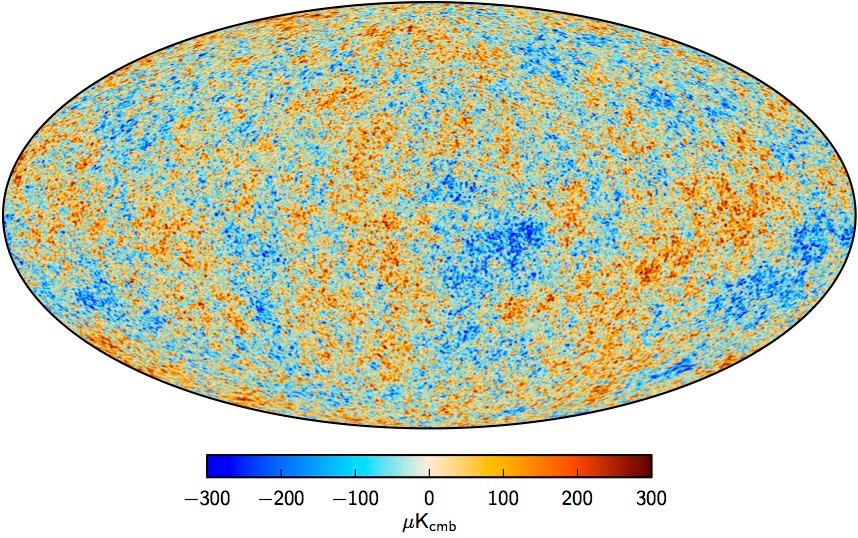 in 2 numbers
=> infer structure far far earlier scale ~ 1/1055
loudness, treble/bass
we search for a 3rd number, early Universe gravity waves
Simulation of the 7+ numbers begets the Cosmic Web of clusters now & galaxies forming
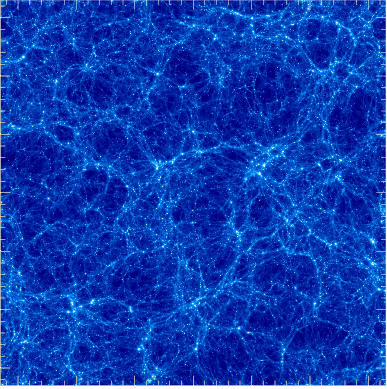 SIMPLICITY to COMPLEXITY under Gravity
filament
void
~ billion light years
state of the art simulation
ordinary matter dark matter dark energy
cluster
supercluster
1st light simplicity
a~1/1100
Let there be....
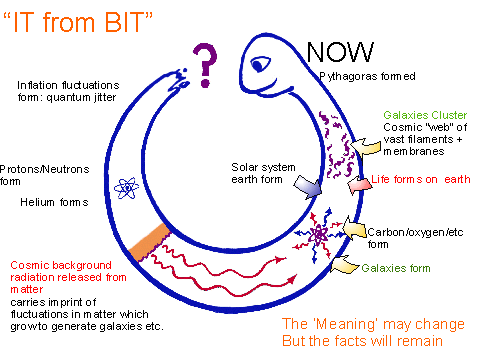 SIMPLE
CIFAR formed
2 numbers +1
COMPLEX
early Dark Energy
writing 1/1.00000017
let there be Heat
scale ~ 10-29
COMPLEX
Dark Matter
light nuclei
scale ~1/1.4
Dark Energy inflation
SIMPLE
let there be Light
scale ~ 1/10
SIMPLE
scale ~1/1100
7 numbers +